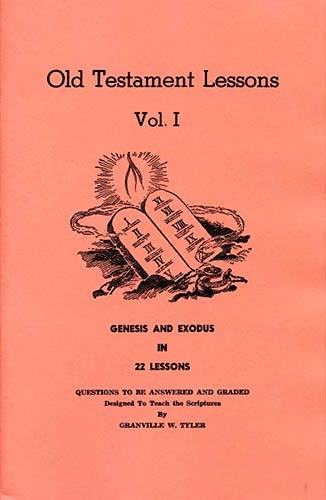 Genesis - Exodus
Lesson # 12
Exodus 1 - 4
Today : Lesson 12 
Scriptures Covered: Exodus 1 - 4
Israel is oppressed
Moses born and reared in Egypt
Moses in Midian
Moses and Aaron sent to deliver Israel
Israel delivered around 1491 B.C.
Chapter 1 

Jacob / Israel, all of his brothers, and all of that generation die.  “But the people of Israel were fruitful and increased greatly; they multiplied and grew exceedingly strong so that the land was filled with them.”

“Now there arose a new king over Egypt...”

The children of Israel are made to work with hard service, as slaves

The king wants two midwives to kill the male babies, but they would not

Male newborns were to be cast into the Nile, but the females could live
Chapter 2 

Moses’ parents hide him for three months, then set him afloat in a basket

Moses is discovered and taken in by the daughter of Pharaoh

Moses’ mother is hired to nurse and care for him

Moses kills an Egyptian and flees to Midian

Moses takes Zipporah as wife.  She gives birth to Gershom

The king dies and God hears the groaning of the people of Israel
Chapter 3 

Acts 7: 17-35

Moses sees the burning bush and begins a conversation with the LORD

God wants Moses to deliver his people and take them back to the promised land

“Who am I?”, and “What is Your name?”

God says He will strike Egypt and the Hebrews will leave, taking spoils with them
Chapter 4 

God gives Moses three signs to use to show that God is with him

Moses angers God, but He allows Moses to take Aaron with him

Zipporah circumcises her son, fulfilling the covenant and appeasing God

Moses reveals to Aaron the instructions, words and signs from God

The people hear the news and see the signs.  They believe and worship
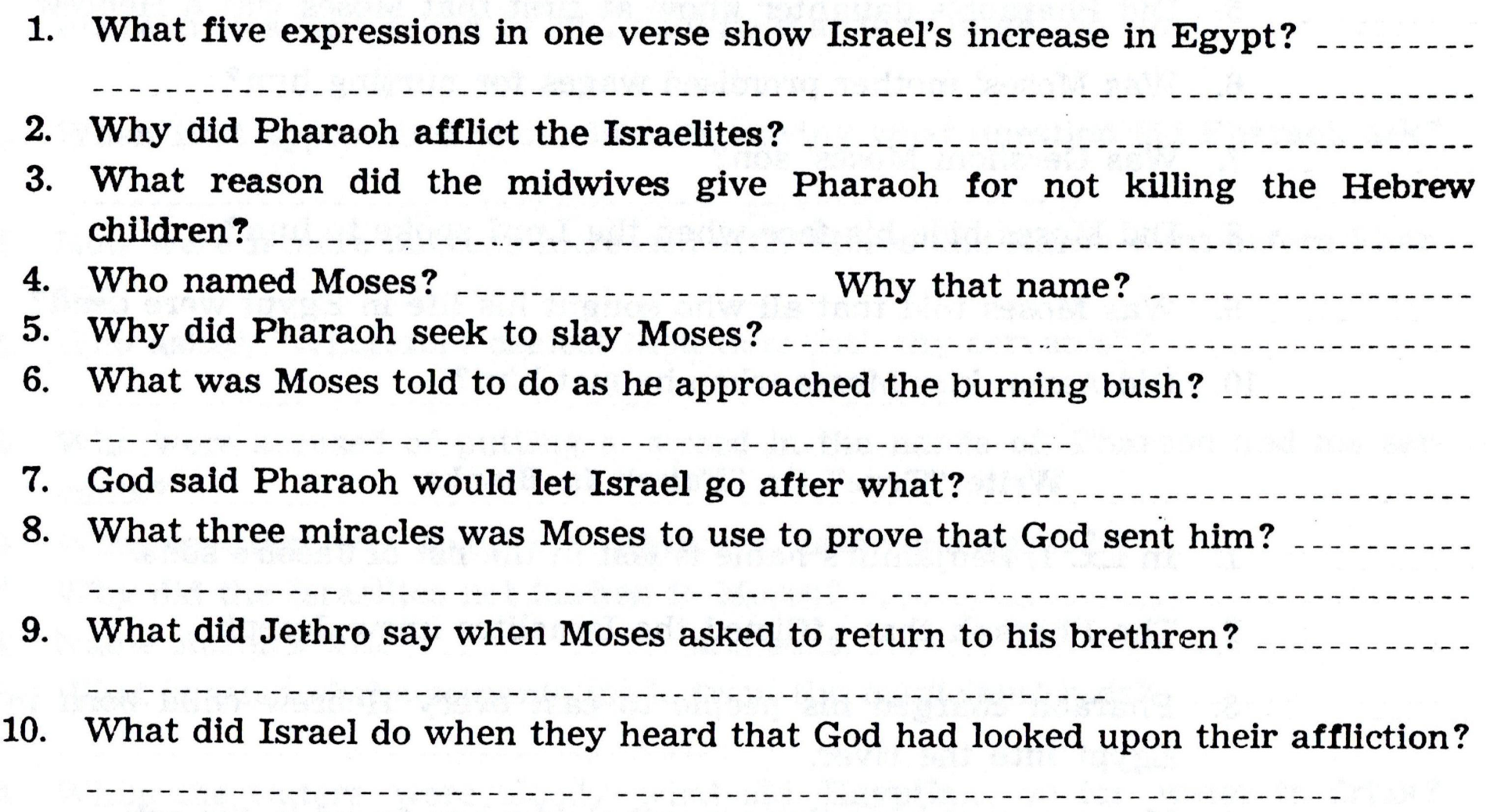 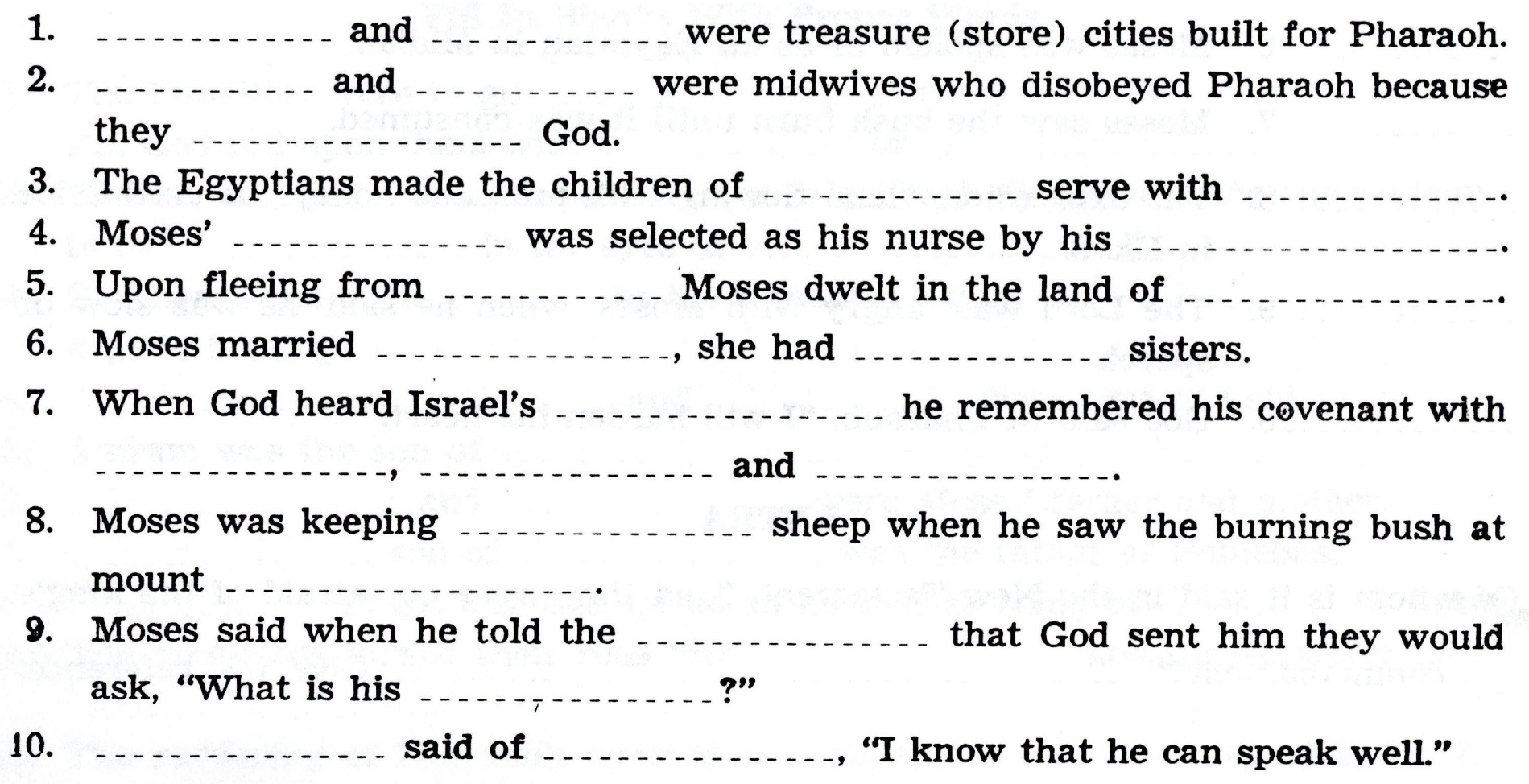 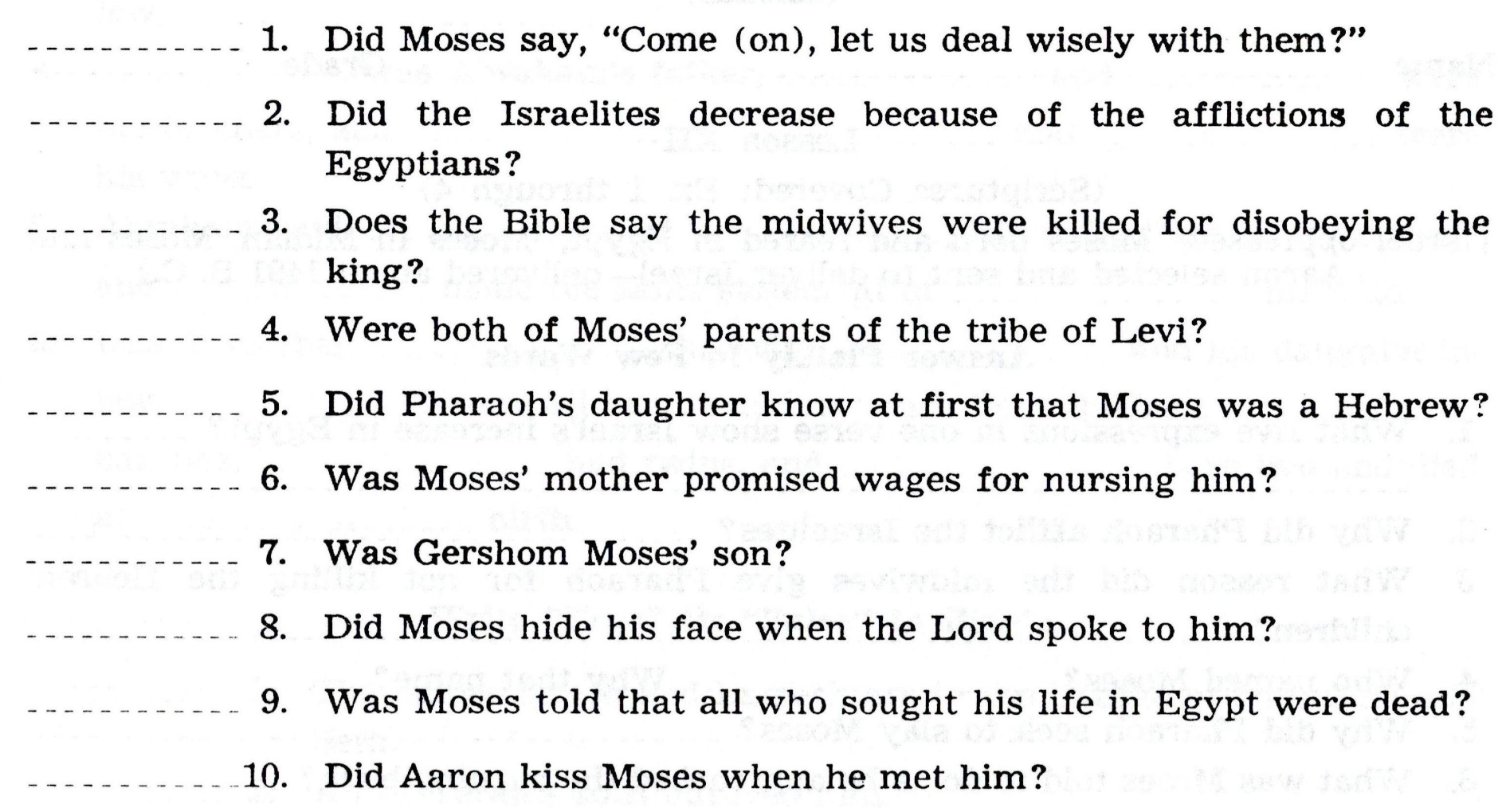 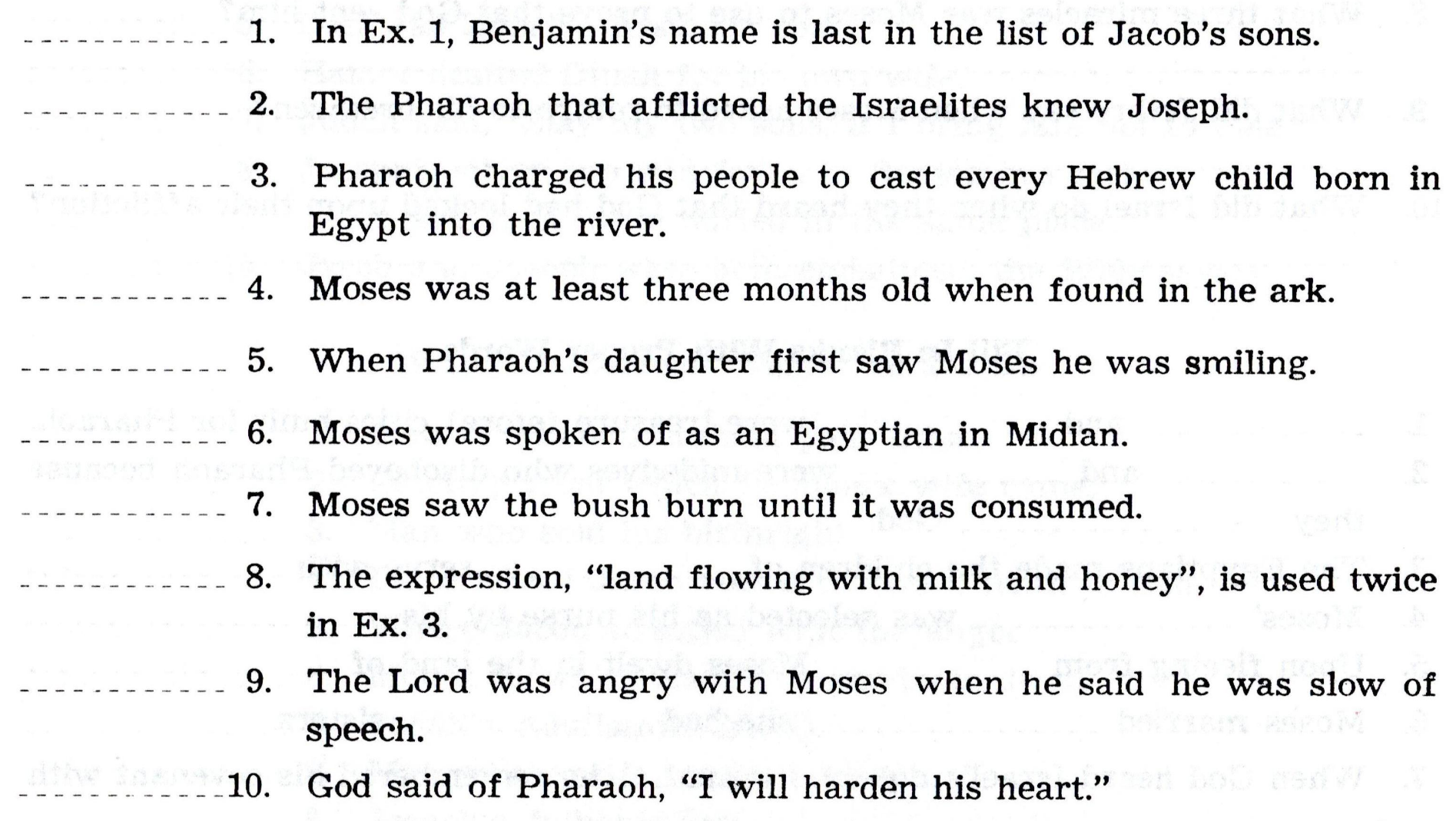 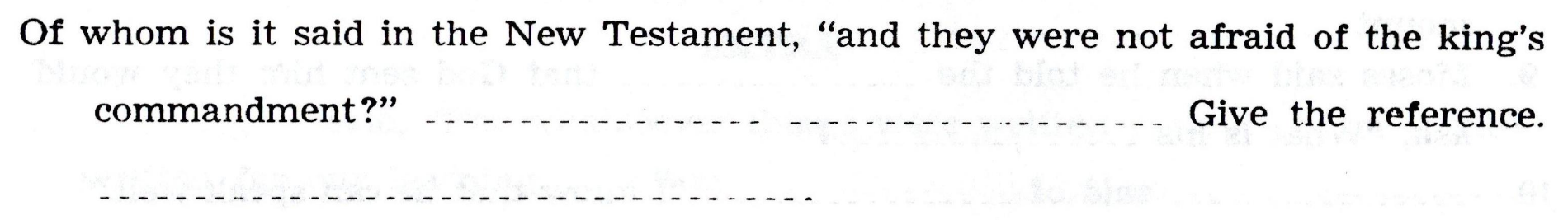 How Can I be Ready for the Next class?
Read the text before class.  What text is that?

Study.  By yourself or with your spouse / kids / gkids.  Make it a family study

Fill out the answers in the book, as you read the scriptures, or afterwards

Add the verse(s) where you found the answer(s)

Come prepared to discuss the text and the answers
Overview of Exodus
Chap. 1
Chap. 2
Chap. 3
Chap. 4
Chap. 5
Chap. 6
Chap. 7
Chap. 8
Chap. 9
Chap. 10
Chap. 11
Chap. 12
Chap. 13
Chap. 14
Chap. 15